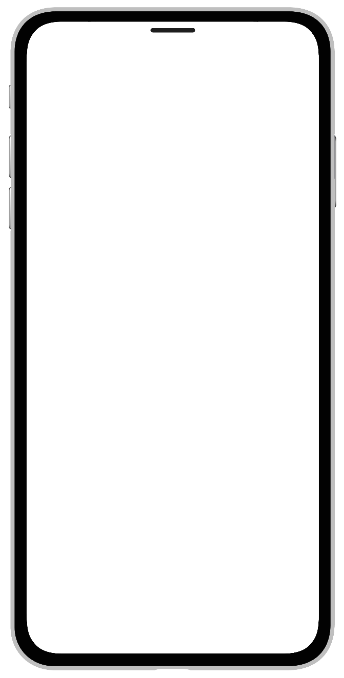 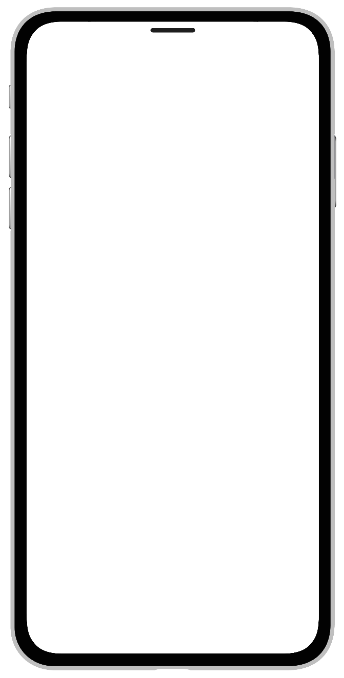 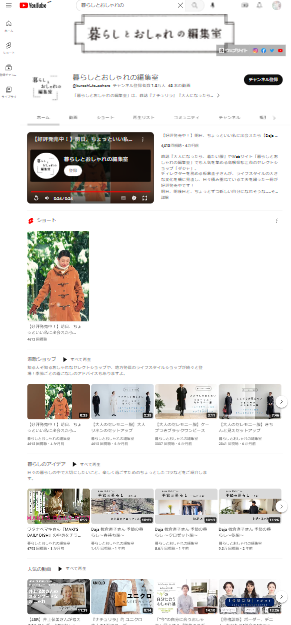 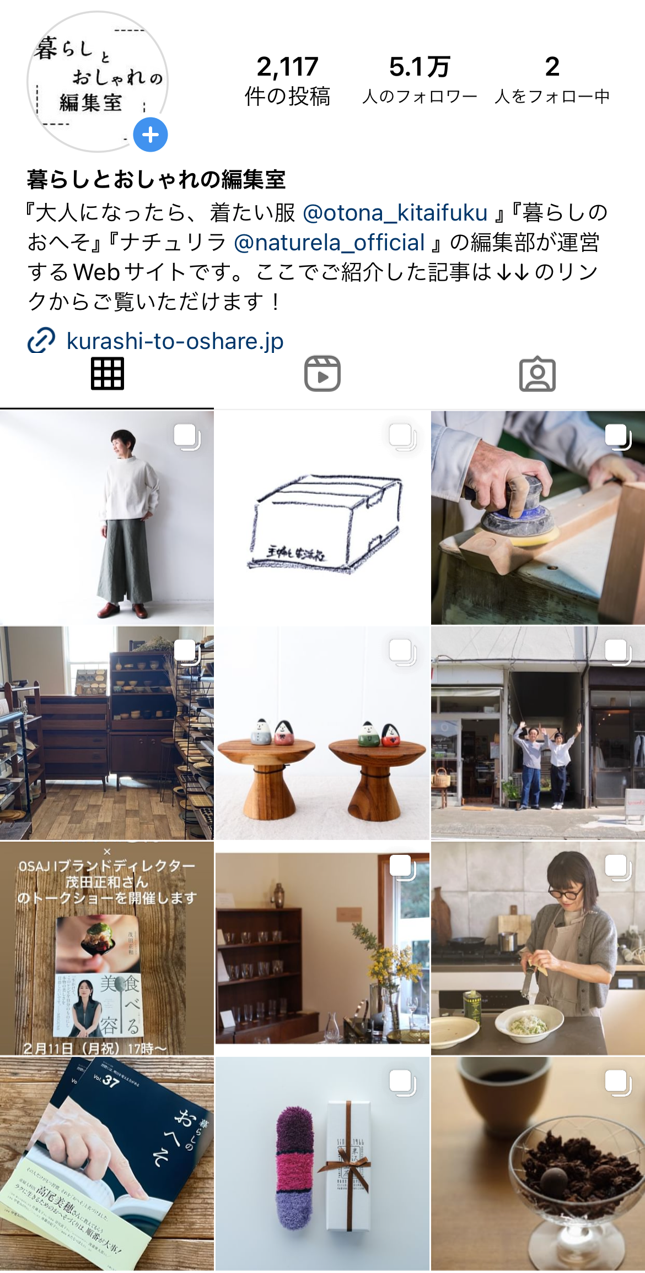 9/30迄に申込完了した案件に限り
ディスカウント！
SNS メニュー
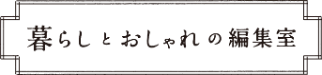 1
SNS広告メニュー　一覧
SNS単体出稿
可能なメニュー
9/30迄に申込完了した案件に限りディスカウント！
※空き枠状況・掲載可否はメニューにより異なります。担当営業までお問い合わせください。
※掲載可否基準を設けさせていただいております。必ず事前にご確認ください。
※おしゃれさん起用費は候補により異なります。ご相談ください。
2
『暮らしとおしゃれの編集室』
リリース+提供写真+商品を編集部へお預けいただき、編集部オリジナル投稿を制作いたします。
1投稿あたり1-3点程度の写真を掲載し、もの作りへのこだわりなどを伝えるInstagramプランです。
SNS広告メニュー
Instagram
フィード投稿
9/30迄に申込完了した案件に限り
ディスカウント！
※代理店様に嬉しい グロス設定も
　この期間の申し込み限定となります。
①提供写真/②編集部撮影の素材
を基にフィード投稿
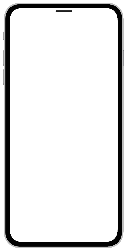 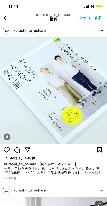 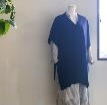 配信オプション
広告配信：￥500,000(G)~
※ターゲット/配信量により金額は変動
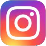 3
NEW
『暮らしとおしゃれの編集室』
リリース+提供写真+商品を編集部へお預けいただき、オリジナルの切り口でインスタ投稿（マガジン形式）を制作いたします。
1投稿あたり3-5点程度の写真を掲載し、マガジン形式で制作する事でもの作りへのこだわりや実際の使い方などを深く伝えるプランです。
SNS広告メニュー
Instagram
インスタマガジン投稿
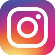 9/30迄に申込完了した案件に限り
ディスカウント！
※代理店様に嬉しい グロス設定も
この期間の申し込み限定となります。
①提供写真/②編集部撮影の素材を基に
マガジン形式でフィード投稿
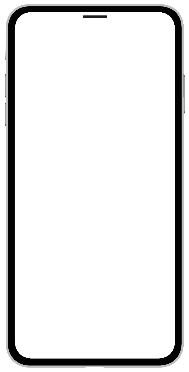 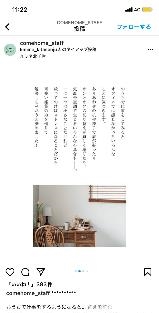 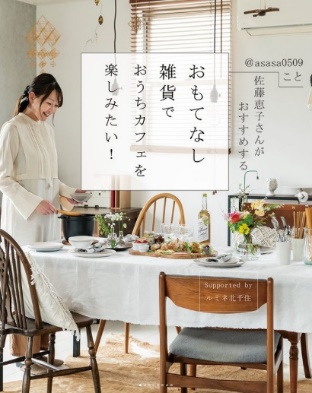 配信オプション
広告配信：￥500,000(G)~
※ターゲット/配信量により金額は変動
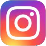 4
NEW
『暮らしとおしゃれの編集室』
YouTube動画 ＋ Instagram 配信プラン
人気企画「暮らしのアイデア」シリーズをベースに、商品やサービスを新規に取材/撮影させていただき、
編集部オリジナルの切り口でインスタマガジンを制作いたします。
もの作りへのこだわりや実際の使い方など、商品やサービスをYouTube、Instagramから深く伝えるプランです。
SNS広告メニュー
YouTube動画
＋
Instagram配信プラン
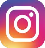 タイアップ動画を
Instagram動画に掲載 
フィード投稿からも投稿
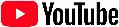 公式アカウントにタイアップ動画を掲載
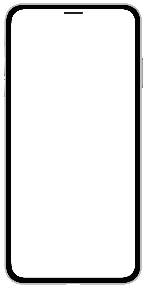 ●「暮らしのアイデア」シリーズ
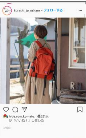 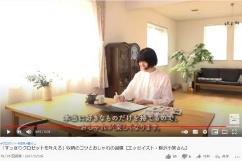 上記をベースにクライアント様の商材を 紹介する企画に仕立てます
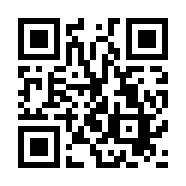 配信オプション
配信オプション
広告配信：￥500,000(G)~
※ターゲット/配信量により金額は変動
広告配信：￥500,000(G)
想定再生数：50,000~
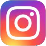 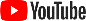 5
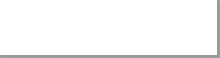 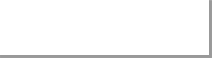